4ª Sesión del Comité de Aseguramiento de la Calidad Seguimiento de acuerdos
Acuerdos en proceso
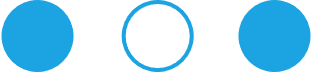 Acuerdos en proceso
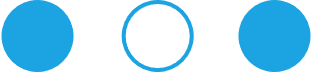 Gracias